The State of the Art of P2P Video Streaming
Slide courtesy: 
      Dr. Sumi Helal & Dr. Choonhwa Lee at University of Florida, USA
      Prof. Darshan Purandare at University of Central Florida, USA
      Dr. Meng ZHANG, Dyyno Inc., USA
      Jan David Mol, Delft University of Technology, Netherlands
Outline
Introduction
Video Streaming Approaches
IP Multicast
Content Distribution Network
Application Layer Multicast
Mesh-Pull P2P Streaming
CoolStreaming
PPLive
Mesh-Push-Pull Mechanism
Mobile P2P Streaming
P2P Is More Than File Download
P2P Protocols:
1999: Napster, End System Multicast (ESM)
2000: Gnutella, eDonkey
2001: Kazaa 
2002: eMule, BitTorrent
2003: Skype
2004: Coolstreaming, GridMedia, PPLive
2005~: TVKoo, TVAnts, PPStream, SopCast, …

Next: VoD, IPTV, Gaming
Internet Traffic
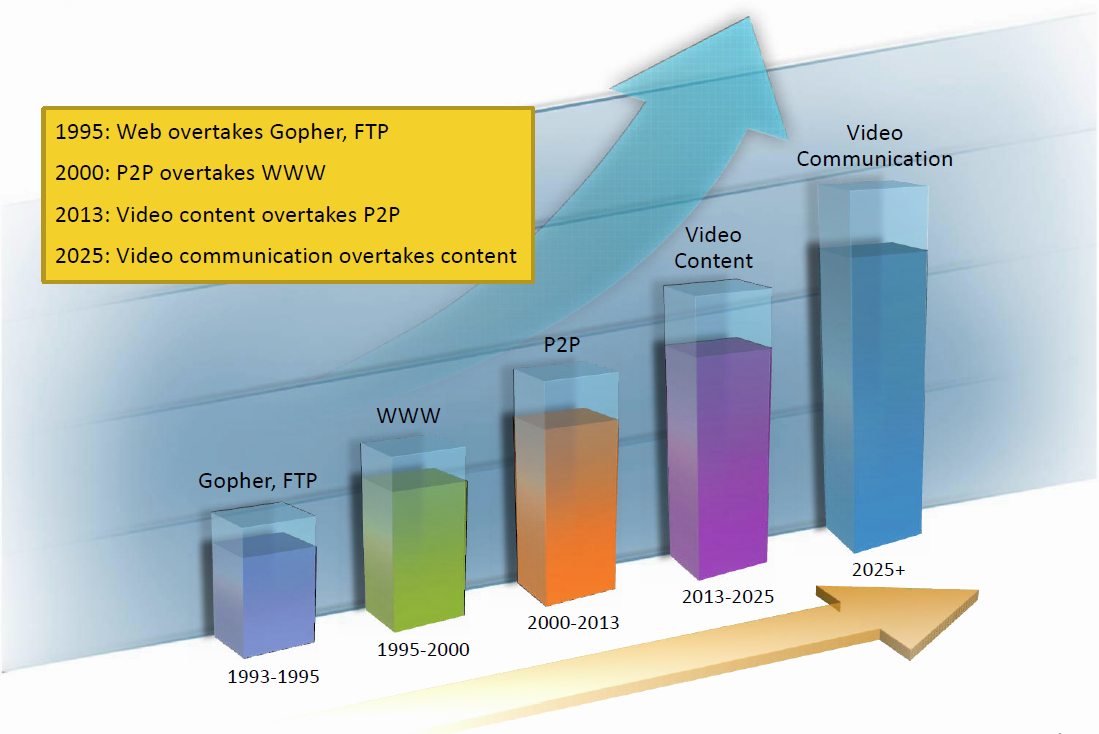 Internet Video Streaming
Large-scale video broadcast over Internet
Real-time video streaming
Large numbers of viewers
AOL Live 8 broadcast peaked at 175,000 (July 2005)
CBS NCAA broadcast peaked at 268,000 (March 2006)
NFL Superbowl 2007 had 93 million viewers in the U.S. (Nielsen Media Research)
Very high data rate
TV quality video encoded with MPEG-4 would require 1.5 Tbps aggregate capacity for 100 million viewers
Video Streaming Approaches
IP Multicast
Content Distribution Networks
Expensive
Akamai, Limelight, etc
Application Layer Multicast
Synonyms
Peer-to-Peer multicast, Overlay multicast
Alternative to IP Multicast
Scalable
No setup cost
Taxonomy
Overlay Structure: Tree / Mesh
Fetching Mechanism: Push / Pull
IP Multicast
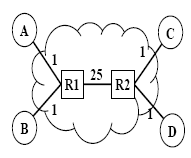 Network layer solution
Internet routers responsible for multicasting
Group membership: remember group members for each multicast session 
Multicast routing: route data to members
Efficient bandwidth usage
Network topology is best known in network layer
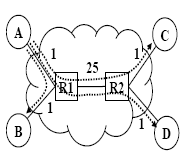 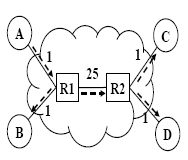 IP Multicast
Per-group state in routers
High complexity, especially in core routers
Scalability concern
Violation of the end-to-end design principle: ‘stateless’

Slow deployment
Changes at infrastructural level
IP multicast is often disabled in routers

Difficult to support higher layer functionality
E.g., error control, flow control, and congestion control
Content Distribution Networks (CDNs)
CDN nodes deployed at strategic locations
These nodes cooperate with each other to satisfy an end user’s request
User request is forwarded to a nearest CDN node, which has a cached copy
QoS improves, as end user receives best possible connection
Akamai, Limelight, etc
9
Application Layer Multicast
Application layer solution
Multicast functionality in end hosts
End systems participate in multicast via an overlay structure
Overlay consists of application-layer links
Application-layer link is a logical link consisting of one or more links in underlying network
Initial approaches adopt tree topology
Tree-Push
Tree construction & maintenance
Disruption in the event of churn and node failures
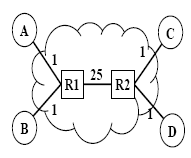 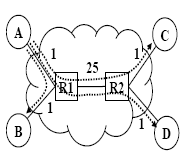 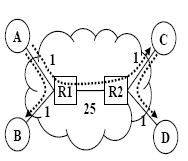 Application Layer Multicast
Easy to deploy
No change to network infrastructure
Programmable end hosts
Overlay construction algorithms at end hosts can be easily applied
Application-specific customizations
11
Mesh-Pull P2P streaming
Data-driven/swarming protocol
Media content is broken down in small pieces and disseminated in a swarm
Neighbor nodes use a gossip protocol to exchange their buffer map
Nodes trade unavailable pieces
BitTorrent
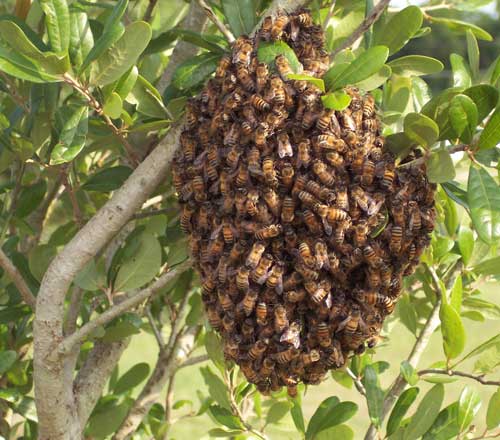 CoolStreaming
PPLive, SopCast, Fiedian, and TVAnts are derivates of CoolStreaming
Proprietary and working philosophy not published
Reverse engineered and measurement studies released
Why Is P2P Streaming Hard?
Real-time constraints
Pieces needed in a sequential order and on time
Bandwidth constraints
Download speed >= video speed
High user expectations
Users spoiled with low start-up time and no/little loss
High churn rate 
Robust network topology to minimize churn impact
Fairness difficult to achieve
High bandwidth peers have no incentive to contribute
CoolStreaming
Video file is chopped and disseminated in a swarm
Node upon arrival obtains a list of 40 peers from the server
Node contacts these peers to join the swarm
Every node has typically 4-8 neighbors, periodically sharing its buffer map with them
Node exchanges missing chunks with its neighbors
Deployed in the Internet and highly successful
CoolStreaming
Membership Manager
Maintains a list of members in the group
Periodically generates membership messages
Distributes it using Scalable Gossip Membership Protocol (SGAM)
Partnership Manager
Partners are members that have expected data segments 
Exchanges Buffer Map (BM) with partners
Buffer Map contains availability information of segments
Scheduler
Determines which segment should be obtained from which partner
Downloads segments from partners and uploads their wanted segments
Diagram of CoolStreaming System
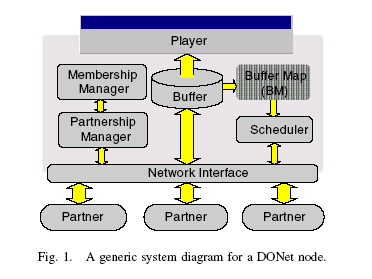 PPLive
Data-driven P2P streaming
Gossip-based protocols
Peer management
Channel discovery

Very popular P2P IPTV application
Over 100,000 simultaneous viewers and 40,000 viewers daily
Over 200+ channels
Windows Media Video and Real Video format
Tree-Push vs. Mesh-Pull
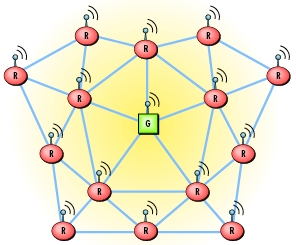 Tree-Push vs. Mesh-Pull
Tree-Push Based
Content flows from root to children along the tree
Node failures affect a complete sub-tree
Long recovery time
Mesh-Pull Based
Nodes exchanges data availability information with neighbor nodes
Resilient to node failure
High control overhead
Meta-data exchange consumes bandwidth
Longer delay for downloading each chunk
Request-Response
Hybrid Pull-Push Protocol
Pull-based protocol has trade-off between control overhead and delay
To minimize the delay
Node notifies its neighbors of packet arrivals immediately
Neighbors also request the packet immediately
              large control overhead
To decrease the overhead
Node waits until a group of packets arrive before informing its neighbors 
Neighbors can also request a batch of packets at a time
              considerable delay
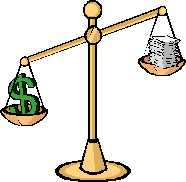 Pull-Push Streaming Mechanism
Pull mechanism as startup
Successful pulls trigger packet pushes by the neighbors
Every node subscribes to pushing packets from the neighbors
Lost packets during the push interval are recovered by pull mechanism
Pull-Push Streaming Mechanism
n-sub streams: packets with sequence number s % n
Loop avoidance
For n-sub streams, there are n packets in a packet group
Packet party is composed of multiple packet groups.
Push switching is determined by the pull results of the first packet group in a packet party
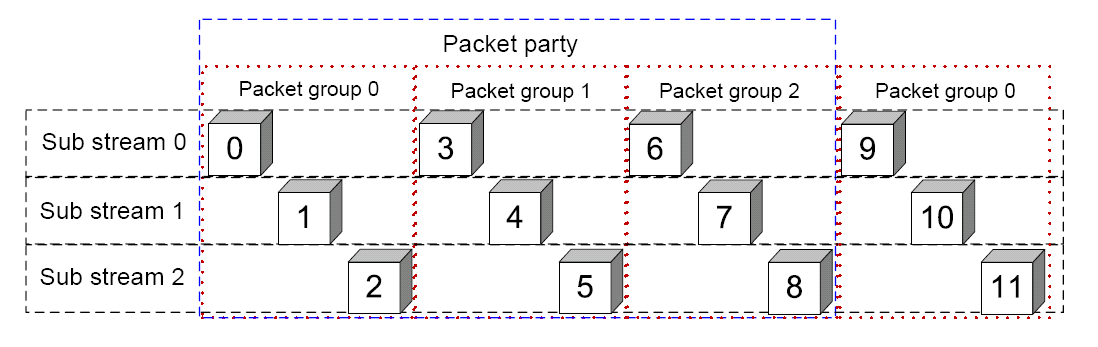 Mobile P2P Streaming
Mobile video streaming
Rapid growth of mobile P2P communication
Video streaming expected to rise to as high as 91% of the Internet traffic in 2014
Mobile environment
Increase of mobile and wireless peers
Unsteady network connections
Battery power
Various video coding for mobile devices
Frequent node churn
Security
Mobile P2P Streaming
Mobile node issues
Uplink vs. downlink bandwidth
Battery power
Multiple interfaces
Geo-targeting
Other mobility considerations
Processing power
Link layer mobility
Mobile IP & proxy mobile IP
Tracker mobility
Pioneering Approaches
Video proxy located at the edge of networks
Adaptive video transcoding considering the network conditions and constraints of mobile users
Distributed transcoding by fixed nodes
Sub-streams from multiple parents are assembled
Resilient to peer churns
Pioneering Approaches
Hierarchical overlay
Multiple network interfaces – access link vs. sharing link
Peer fetches a video thru cellular networks (WAN) to share it with others over local networks (LAN)
Cooperative video streaming
P2P-based application layer channel bonding in resource-constrained mobile environments
Similar, in spirit, to channel/link bundling technology at link layer to efficiently leverage the combined capacity of all access links
Questions?